Học hát bài: Vì cuộc sống tươi đẹp
Nghe nhạc: Tác phẩm Alouette
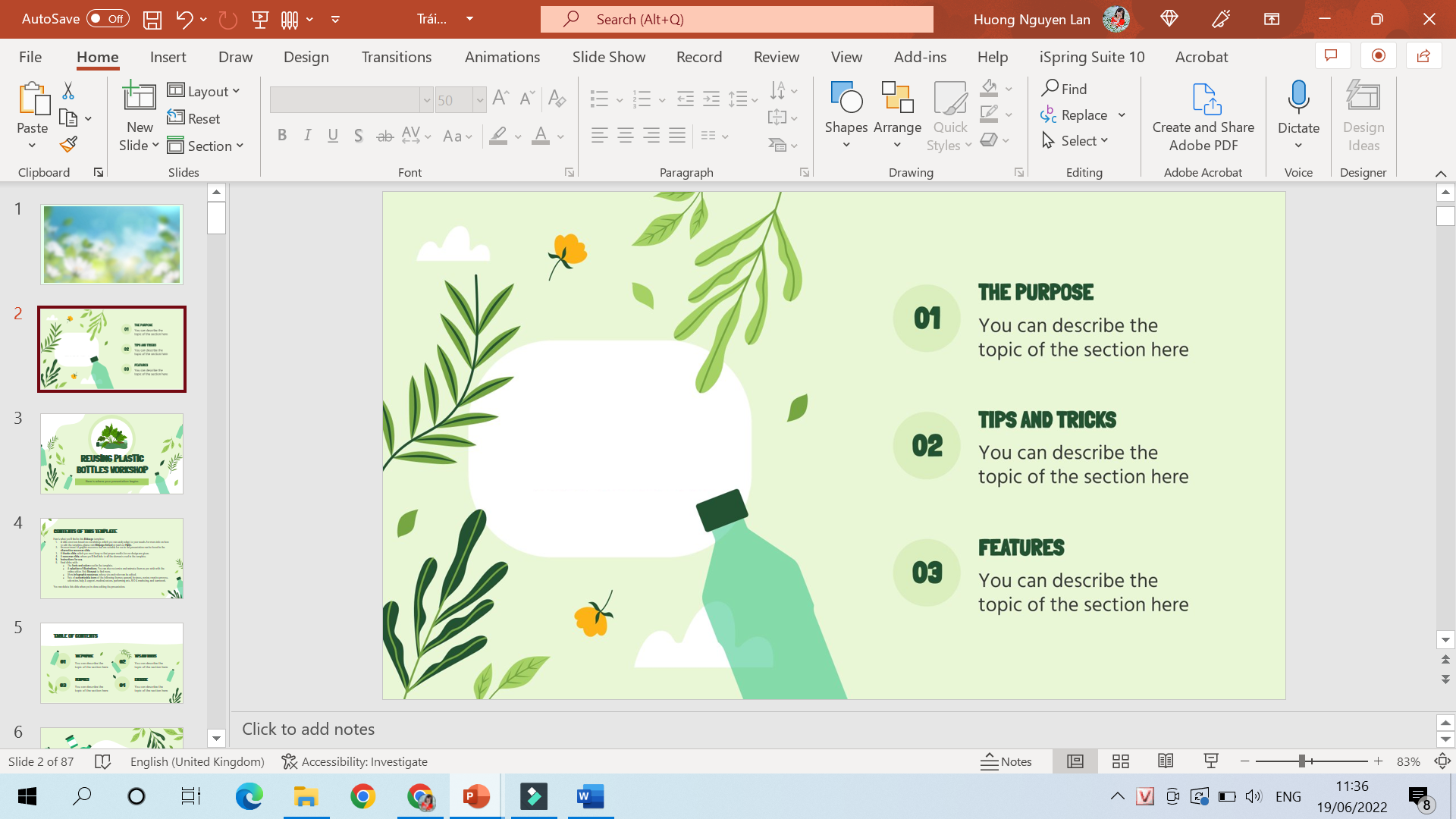 Nhạc cụ thể hiện giai điệu: Kèn phím
CHỦ ĐỀ 2
Thường thức âm nhạc: 
Nhạc sĩ Hoàng Việt và ca khúc Nhạc rừng
Ôn bài hát: Vì cuộc sống tươi đẹp
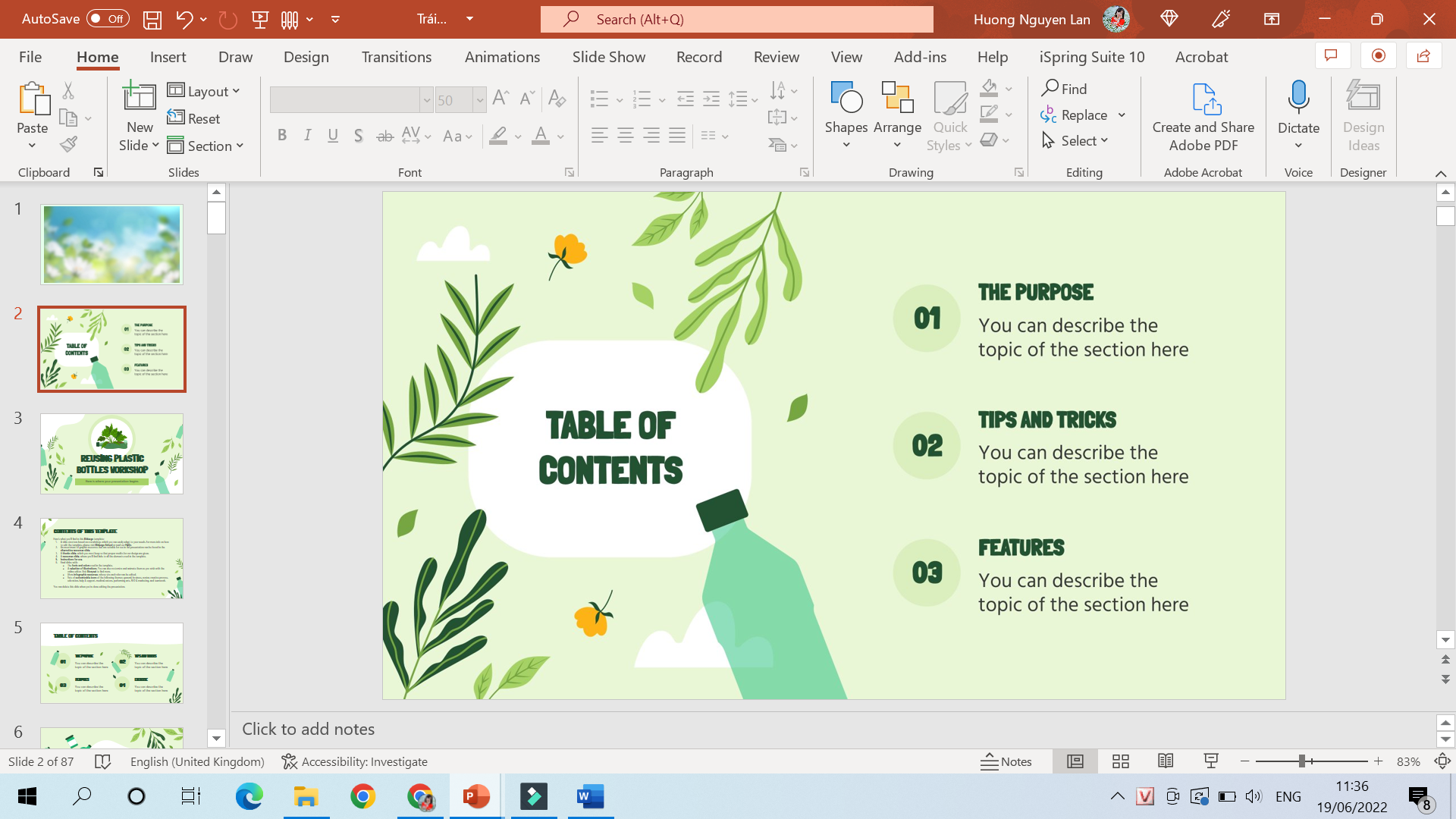 5
6
7
9
MÔI TRƯỜNG XANH
Vận dụng – Sáng tạo
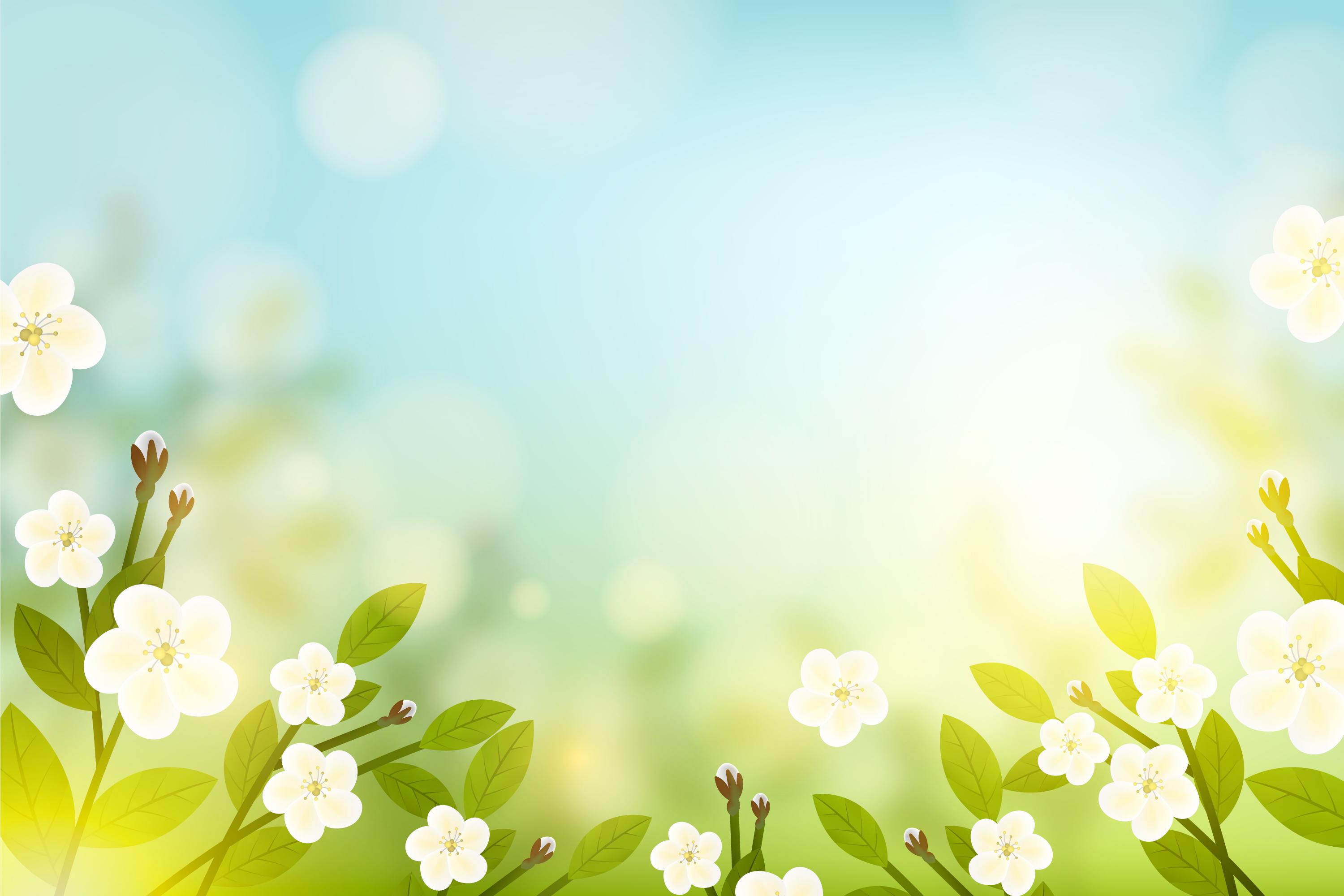 TIẾT 6
NHẠC CỤ THỂ HIỆN GIAI ĐIỆU - KÈN PHÍM
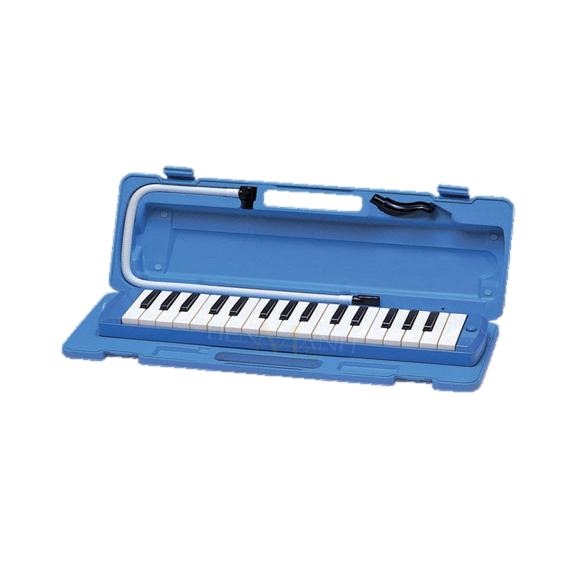 KHỞI ĐỘNG
Thực hành lại kĩ thuật luồn ngón, vắt ngón với gam Đô trưởng.
 Nhận xét sự khác nhau giữa 2 kĩ thuật luồn ngón, vắt ngón?
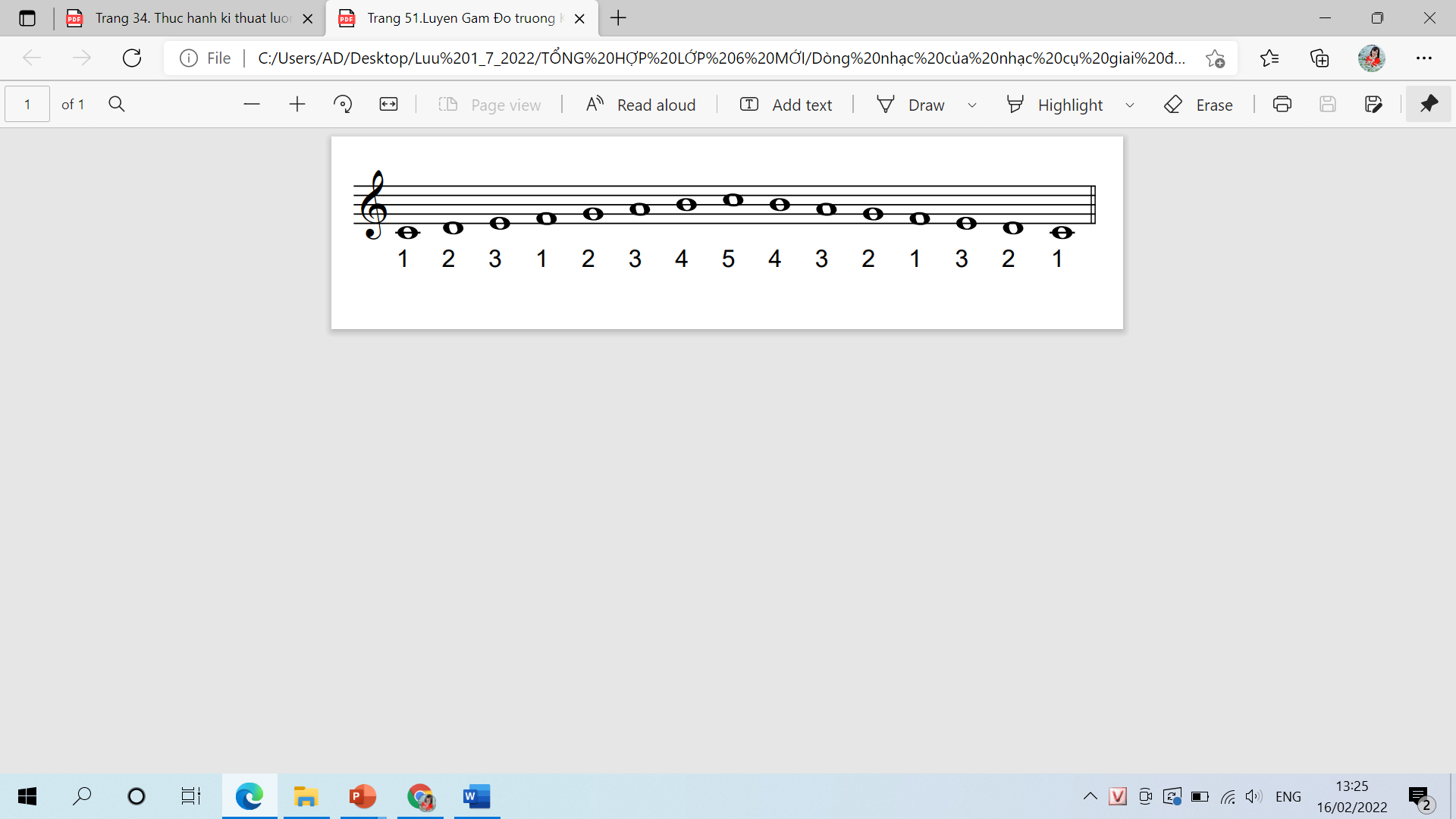 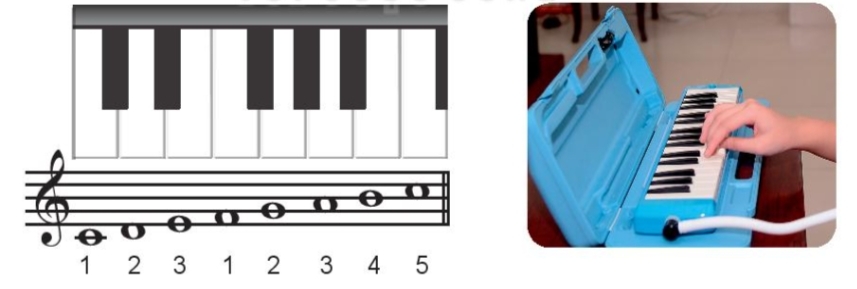 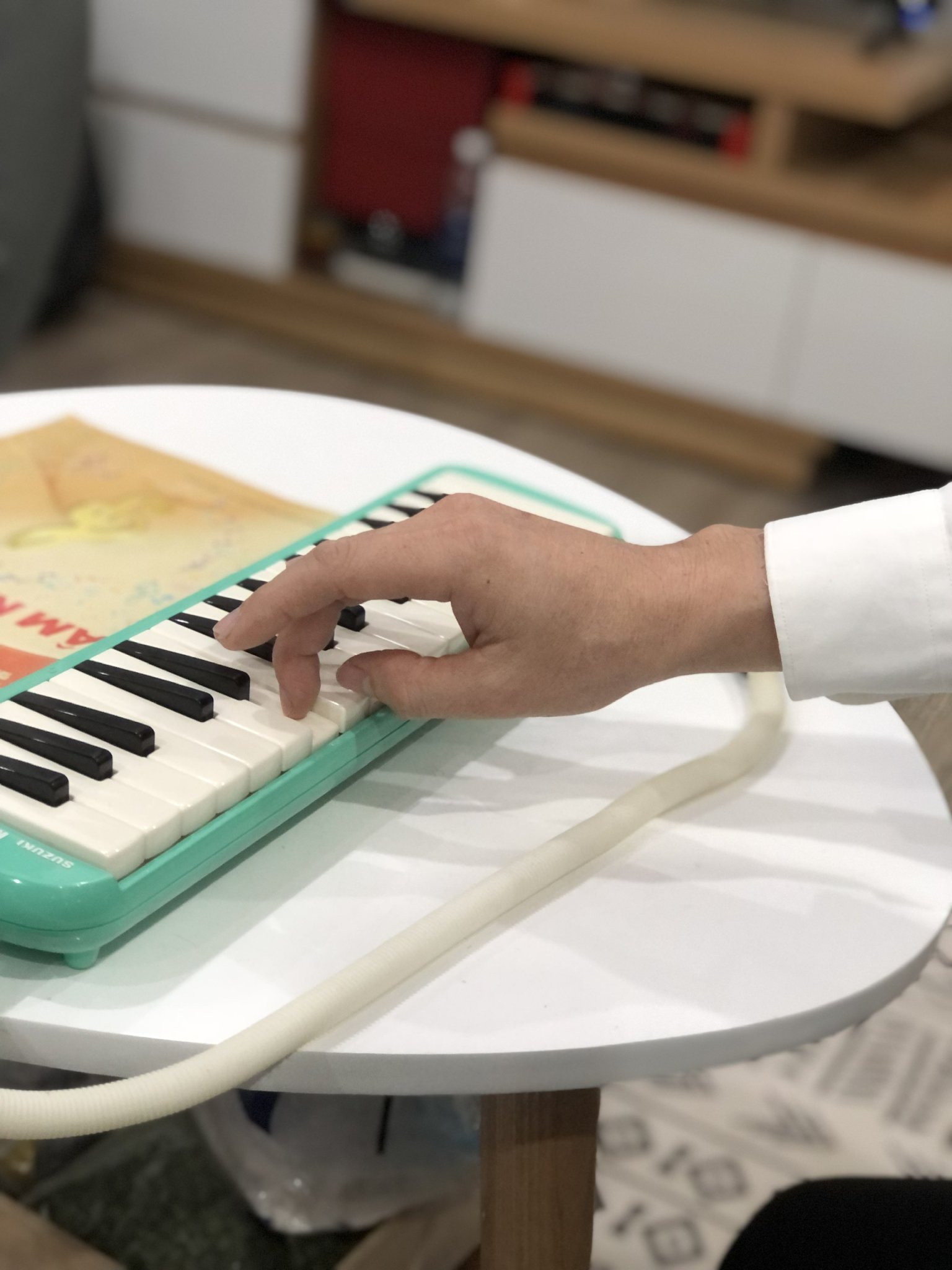 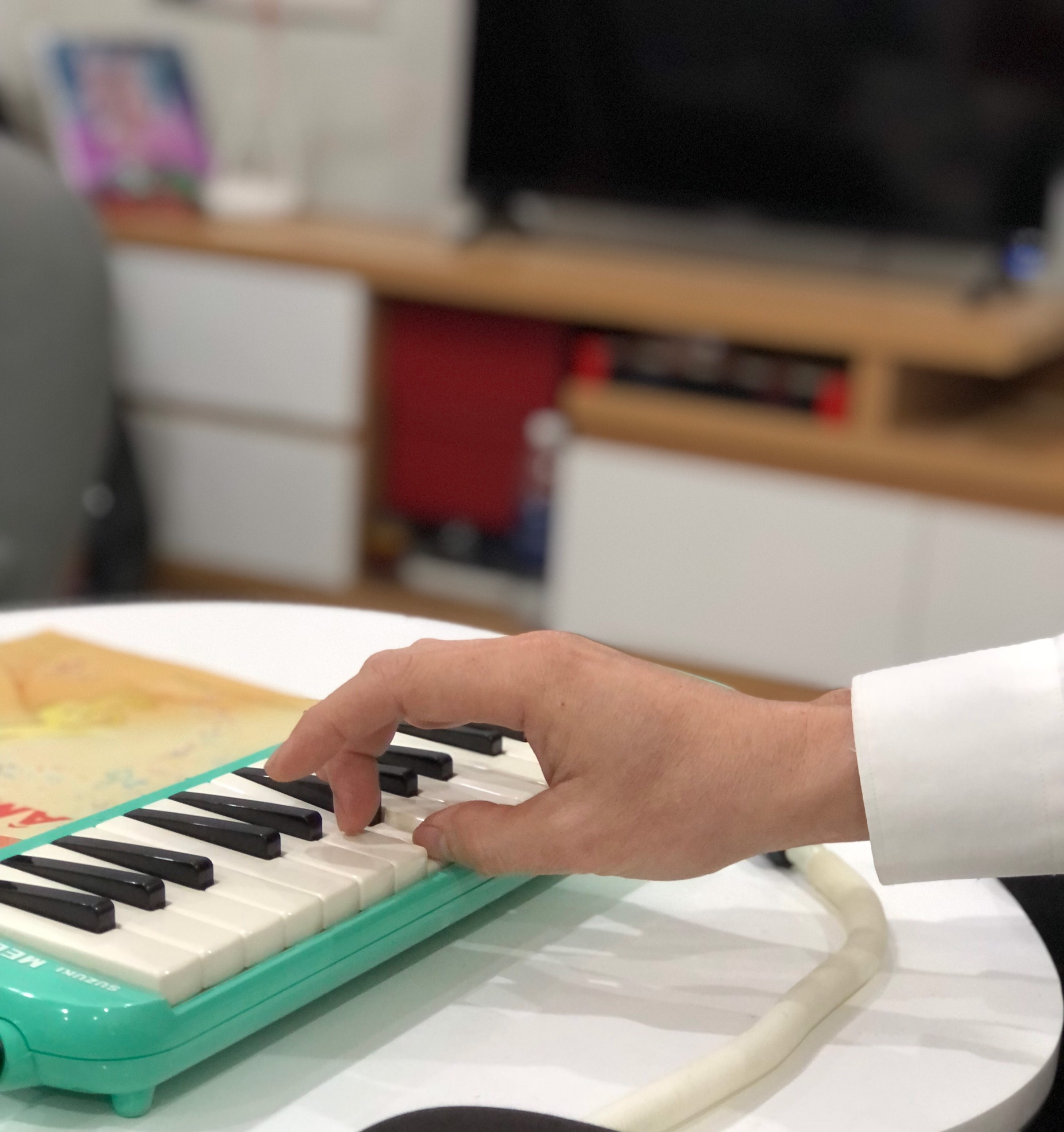 LUYỆN TẬP
Bước 1: Đọc bài Bài hát Ireland kết hợp vỗ tay theo phách.
Bước 2: Lắng nghe, quan sát GV thổi mẫu và thực hành thổi nhắc lại.
Bước 3: Ghép với nhạc beat.
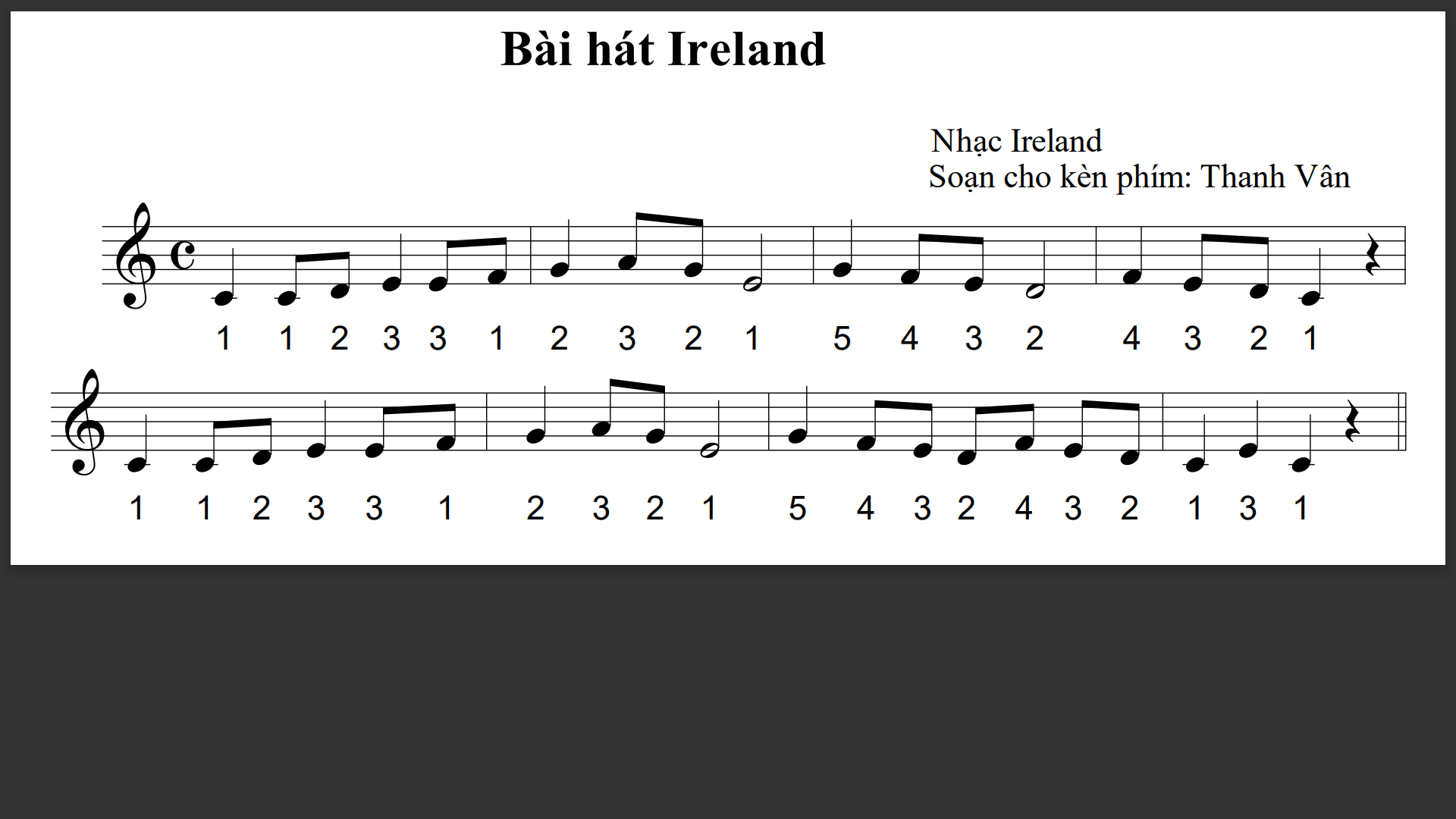 LUYỆN TẬP
Các nhóm thực hành theo hình thức nối tiếp
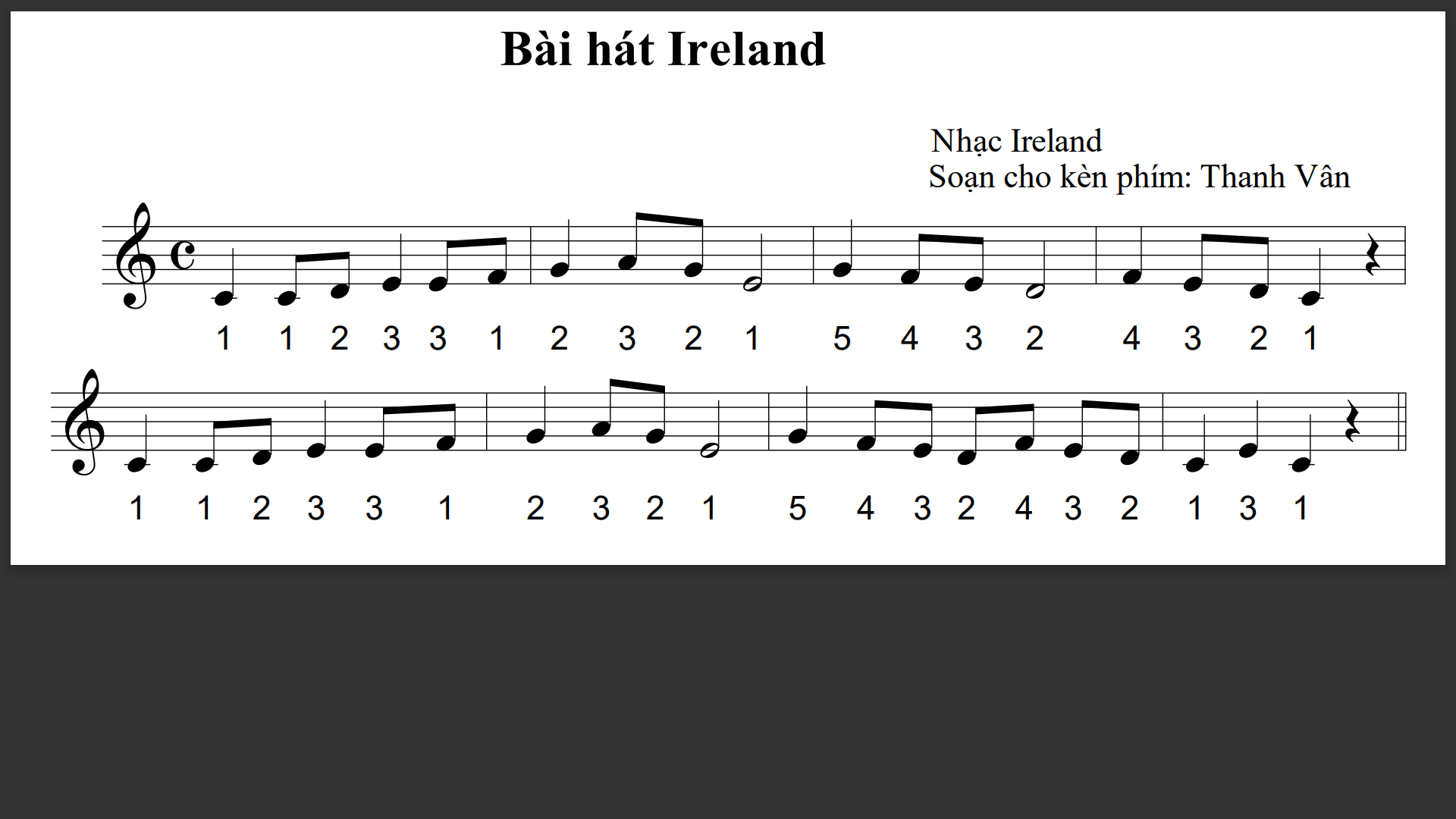 Nhóm 1: Nét nhạc 1
Nhóm 2: Nét nhạc 2
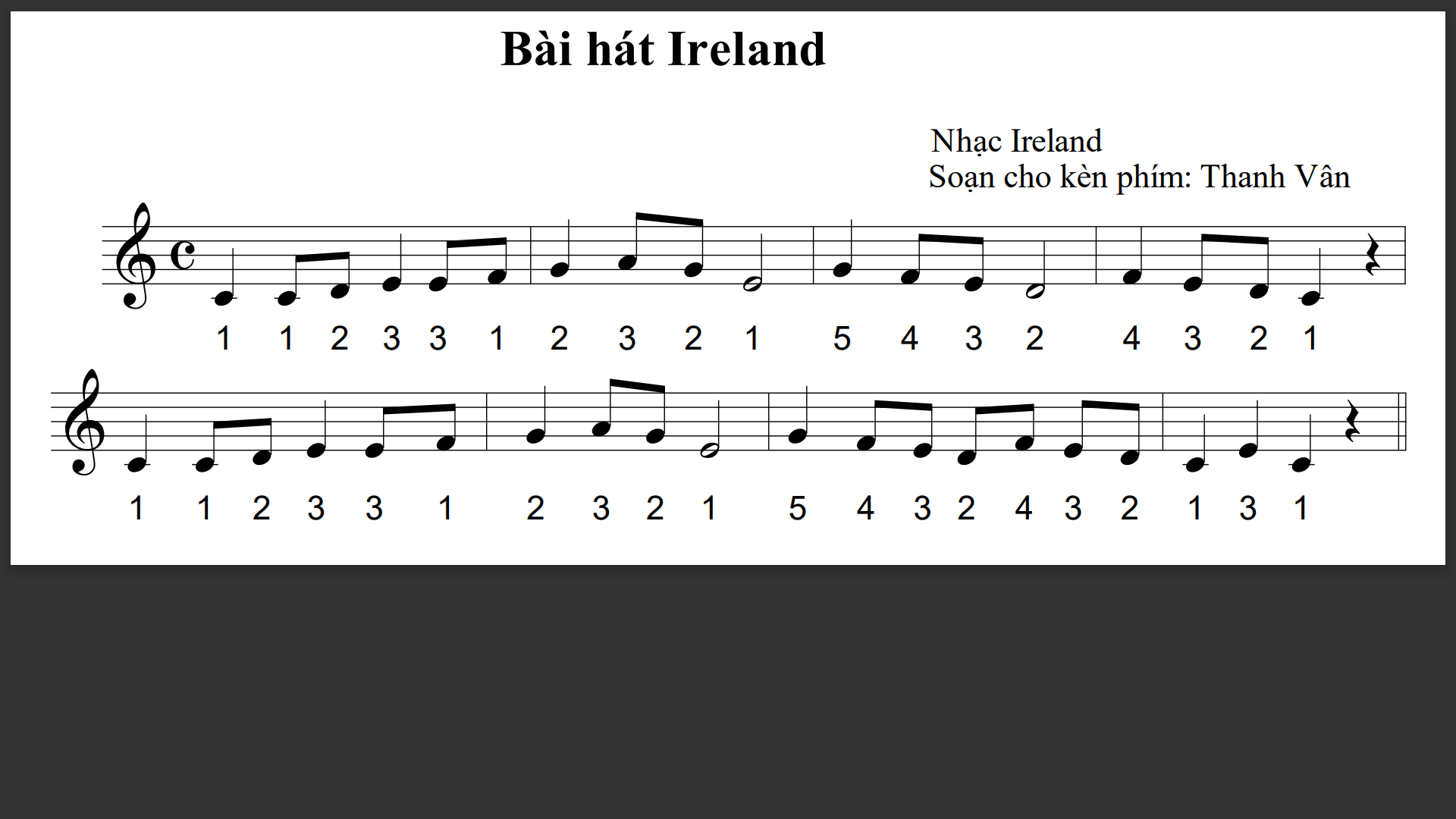 VẬN DỤNG
Ứng tác âm nhạc với kèn phím
Hãy ứng tác 2 ô nhịp tiếp theo và thực hành hoàn chỉnh giai điệu trên kèn phím
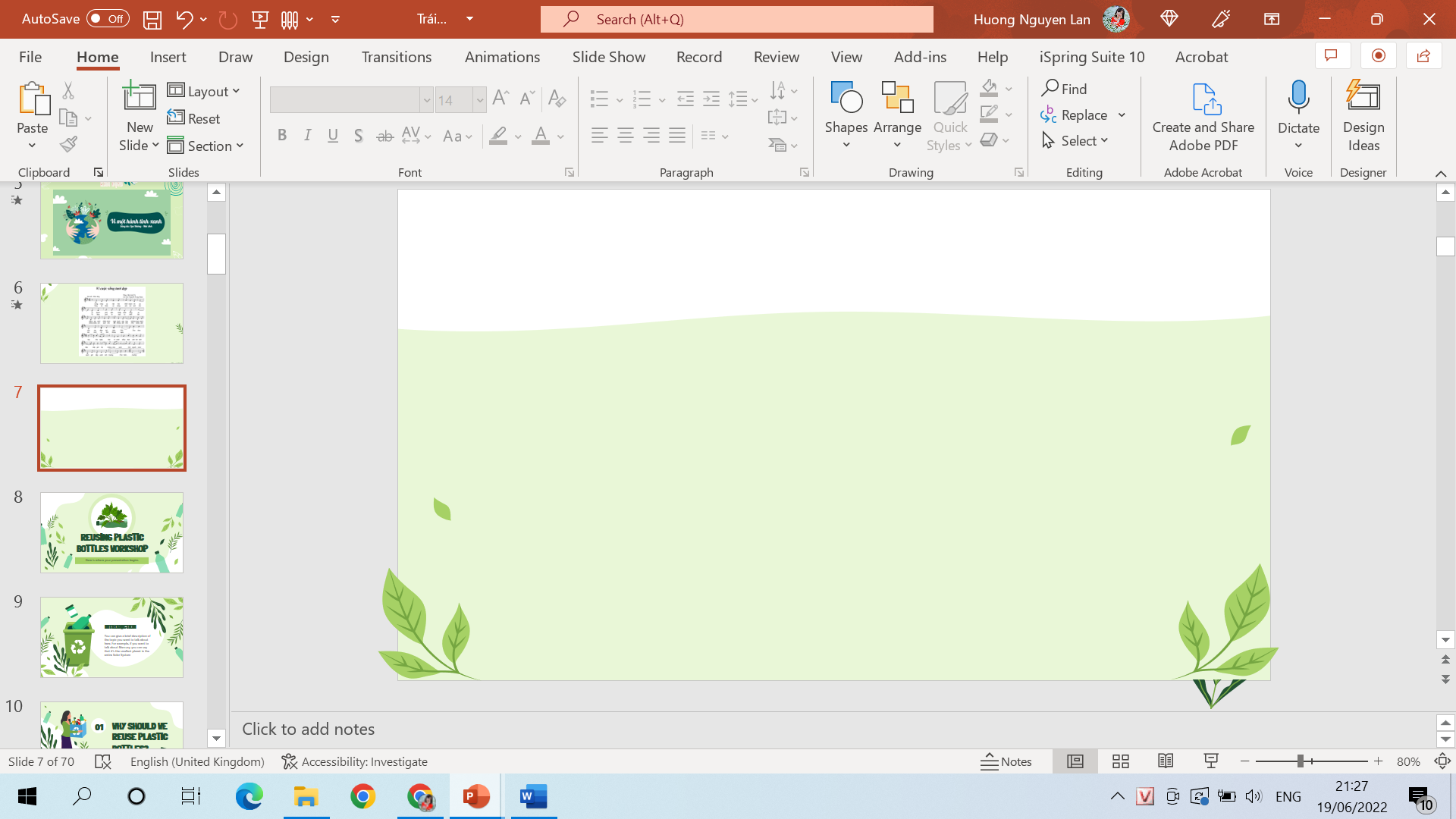 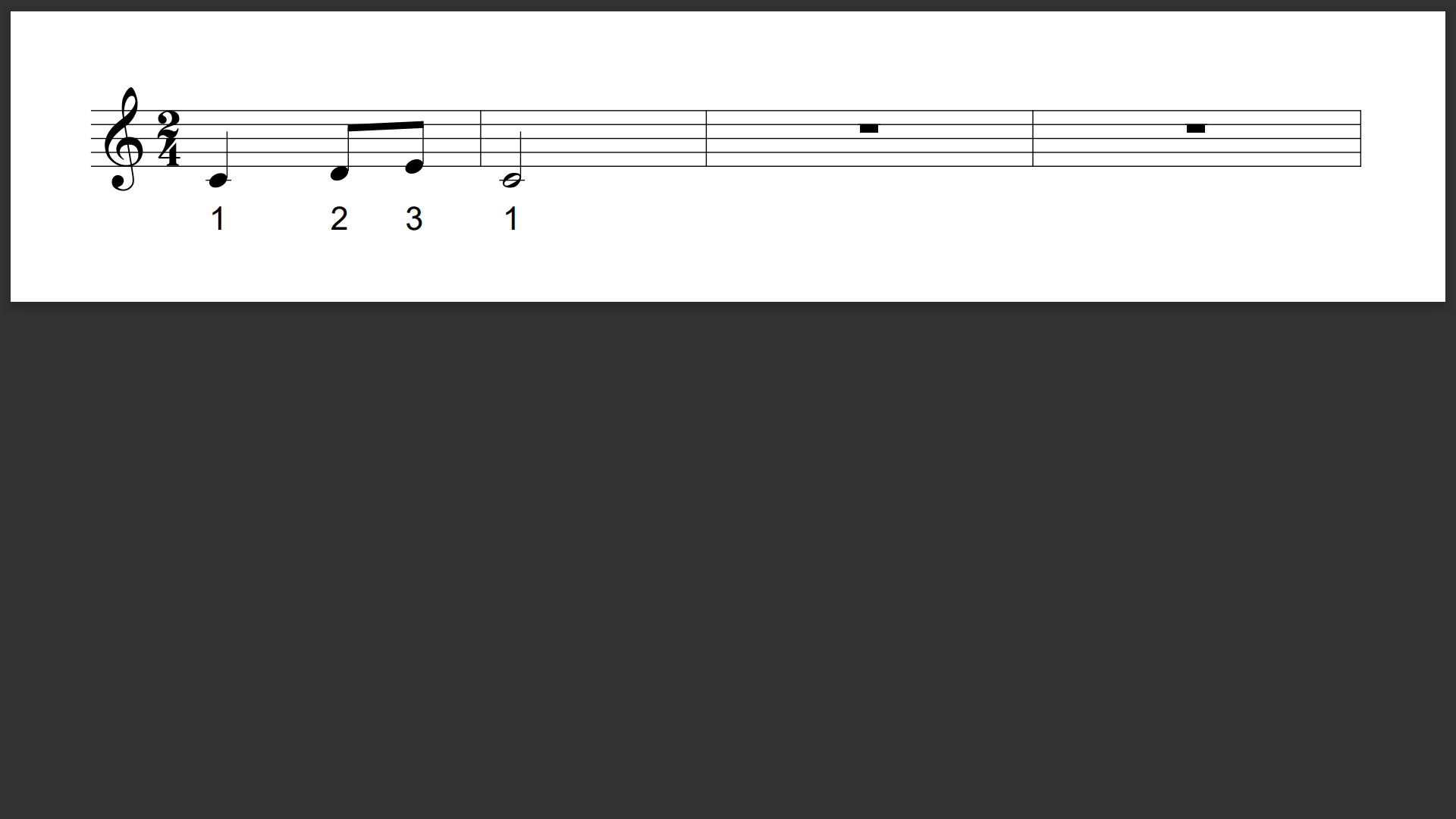 CHUẨN BỊ BÀI CHO TIẾT SAU
- Ôn luyện lại bài hát Vì cuộc sống tươi đẹp với các hình thức đã học 
- Tìm hiểu về nội dung Thường thức âm nhạc và tập hát kết hợp nhạc cụ thể hiện tiết tấu.
TẠM BIỆT HẸN GẶP LẠI CÁC EM
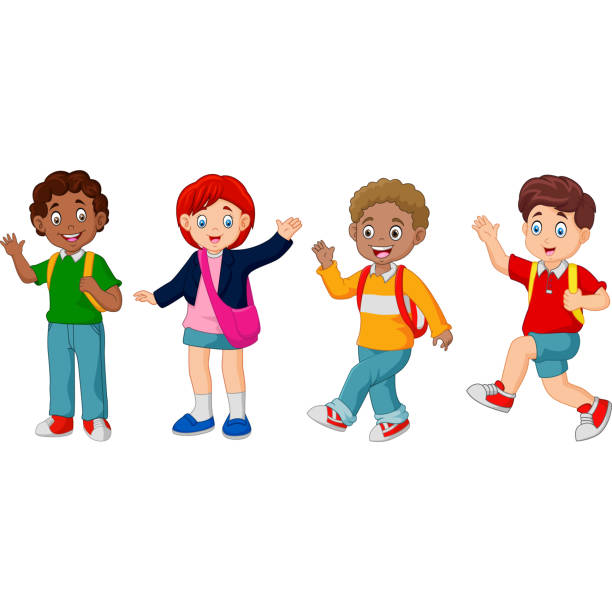 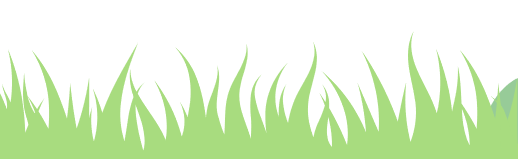